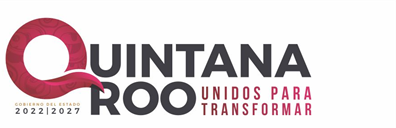 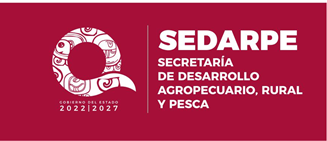 COORDINACIÓN DE ARCHIVOS 
DE LA SEDARPE
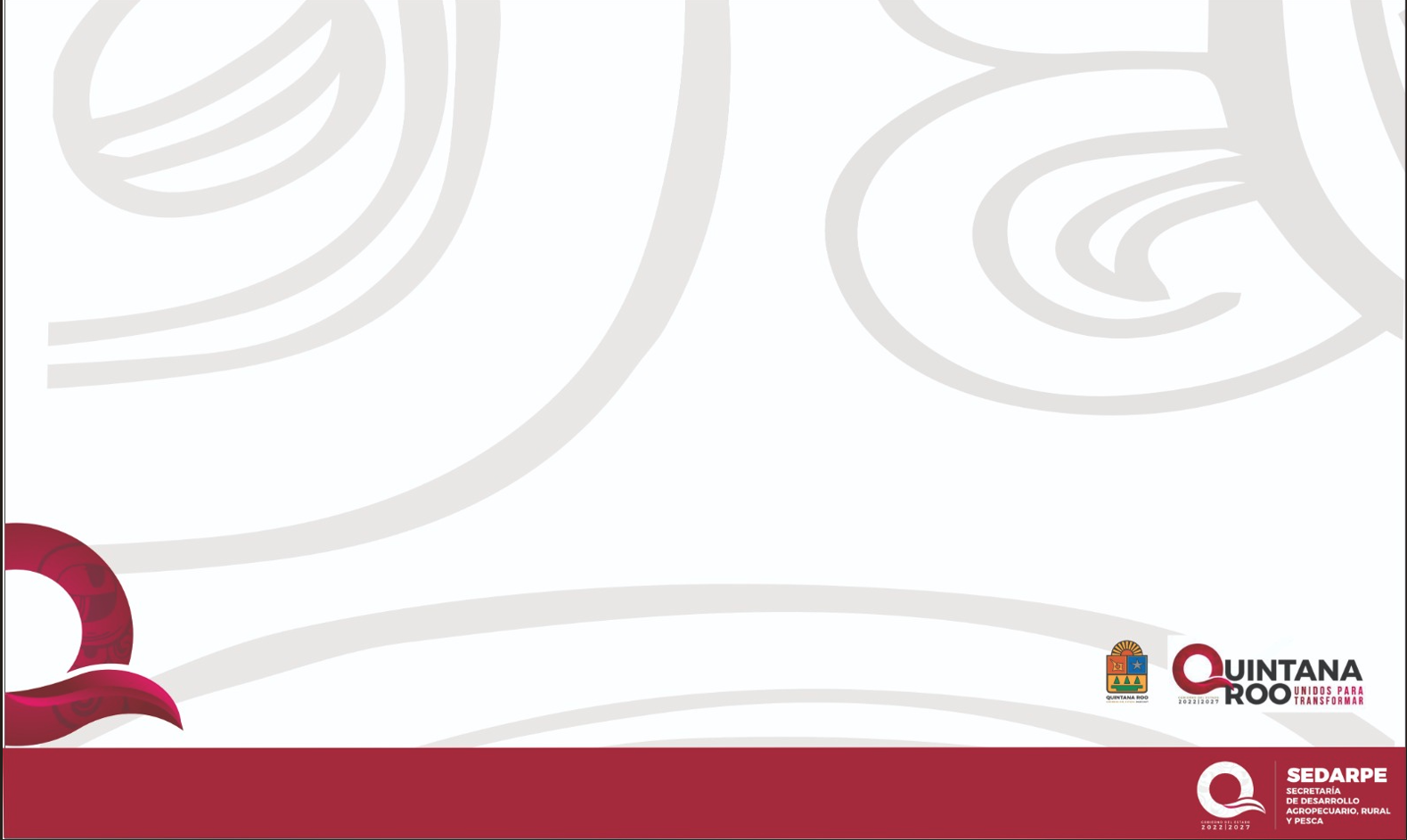 Grupo interdisciplinario
Responsable del archivo histórico
Dirección Jurídica
Dirección jurídica y unidad de transparencia y acceso a la información pública y protección de datos personales, mejora regulatoria y de archivos.
Órgano interno de control
Área coordinadora de archivo
Dirección jurídica y unidad de transparencia y acceso a la información pública y protección de datos personales, mejora regulatoria y de archivos.
Dirección de Planeación y Estadísticas
Unidad de transparencia
Dirección jurídica y unidad de transparencia y acceso a la información pública y protección de datos personales, mejora regulatoria y de archivos.
Áreas responsables de la información
Dirección de Desarrollo Agropecuario Zona Norte
Dirección de Desarrollo Agropecuario Zona centro
Subsecretaría de Agricultura
Dirección de Informática
Subsecretaría de Ganadería
Subsecretaría de Desarrollo Rural
Coordinación General de Infraestructura Rural
Dirección de Pesca y Acuacultura
Coordinación General de Financiamiento
Dirección Administrativa